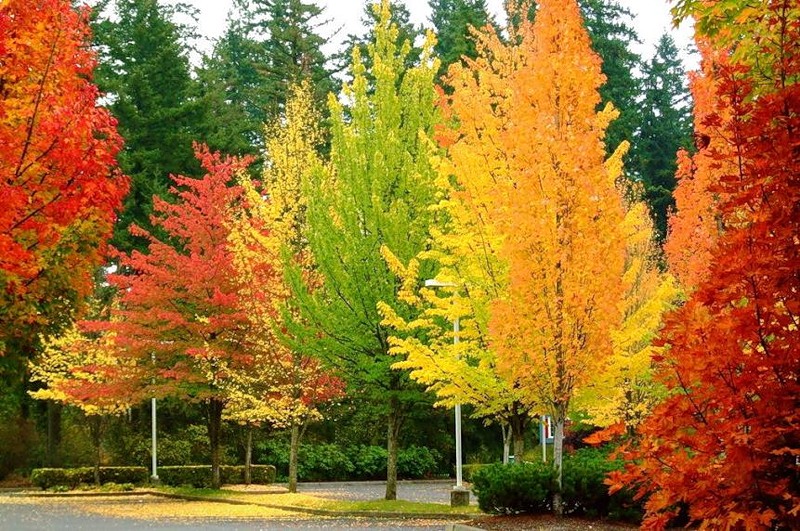 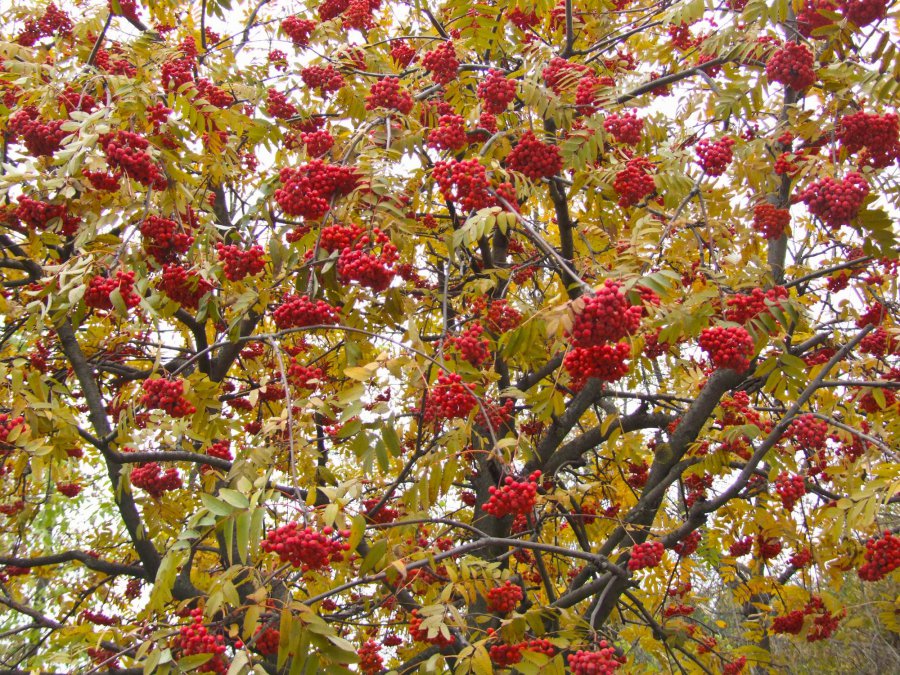 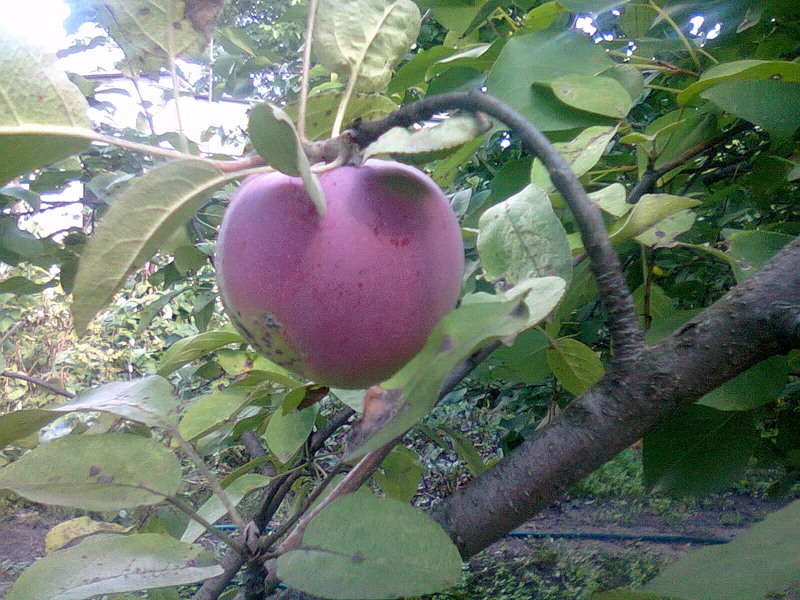 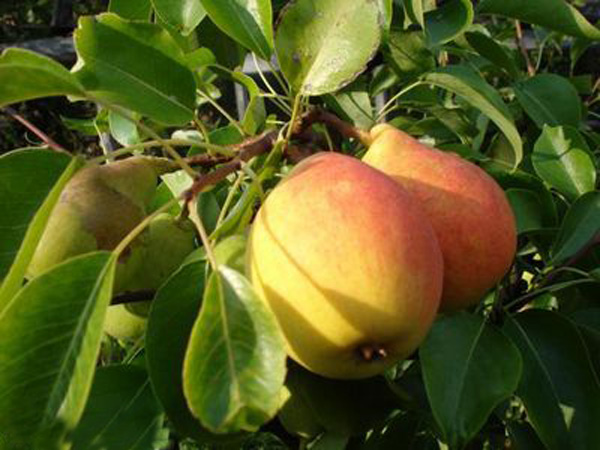 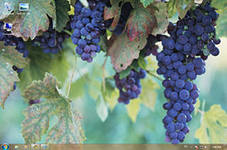 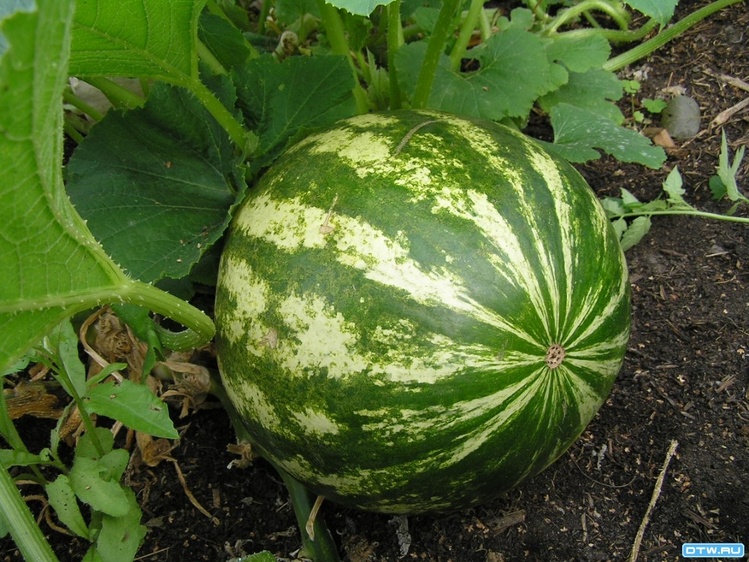 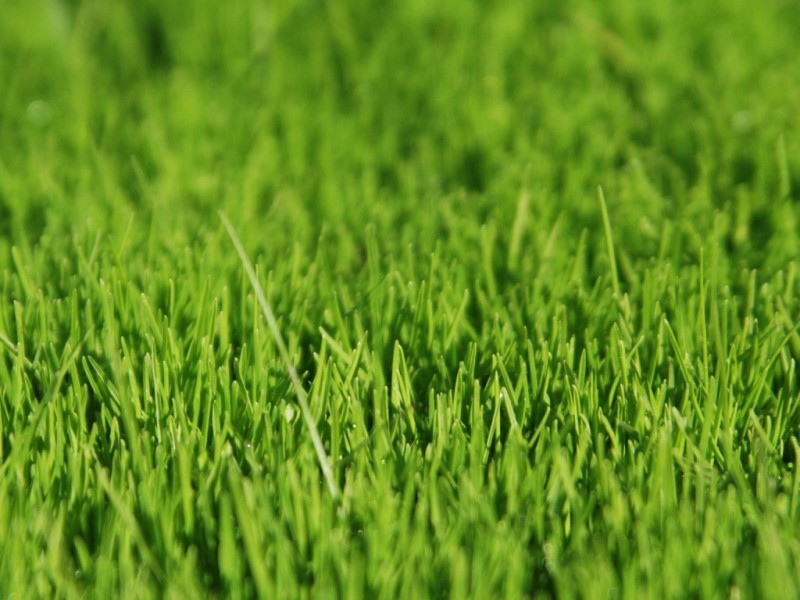 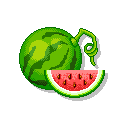 Б
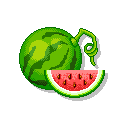 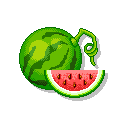 А
И
Н
З
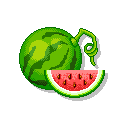 Р
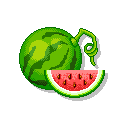 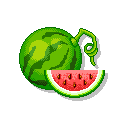 У
К
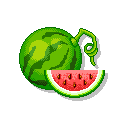 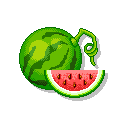 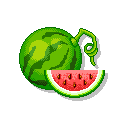 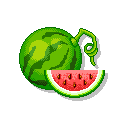 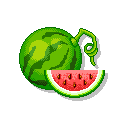 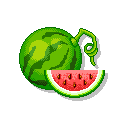 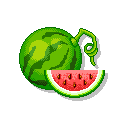 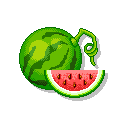 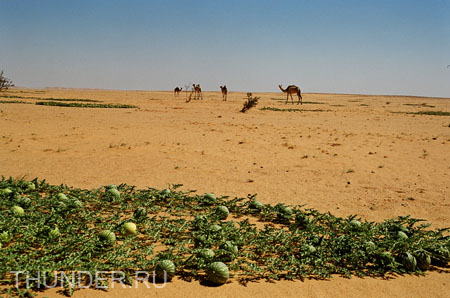 Арбуз знали в Египте еще 4000 лет назад. на рисунках древних египтян, в гробницах, были найдены изображения арбузов: семена и остатки листьев.
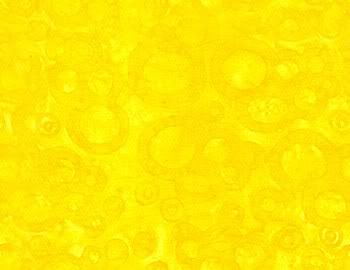 Первые арбузы были посеяны по царскому указу от 11 ноября 1660 года, причем предписывалось: как только диковинные овощи (а правильнее - ягоды) поспеют, немедленно доставить их в Москву. При Петре I арбузы уже не ввозили из-за границы. Их часто подавали во дворцах. Но не свежими, а опять-таки вымоченными в сахарном сиропе. Русское название арбуз получил от слова "харбюза", что в иранских языках означает дыня, или "огромный огурец".
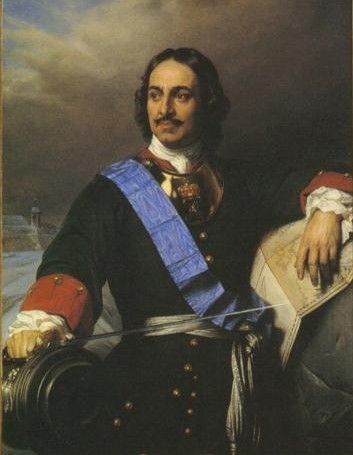 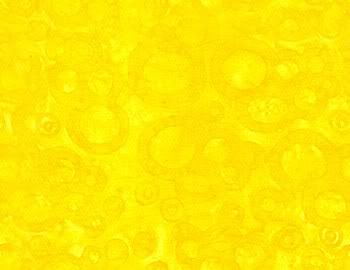 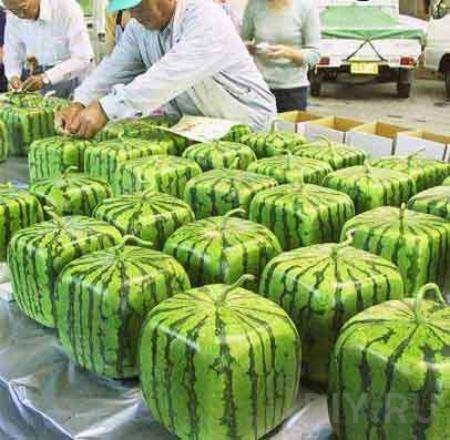 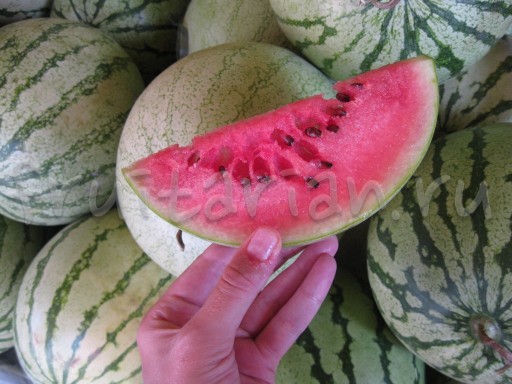 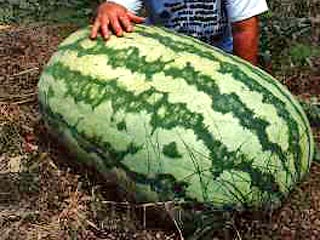 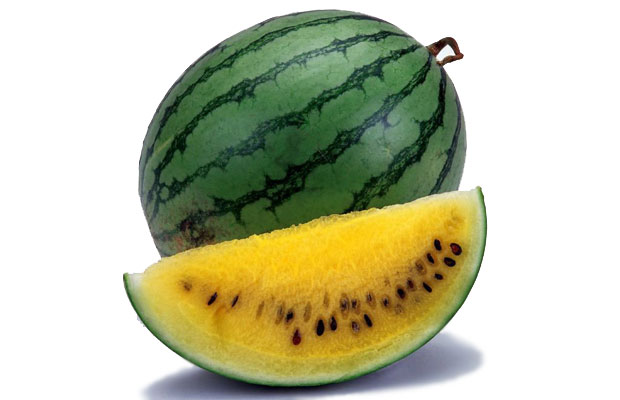 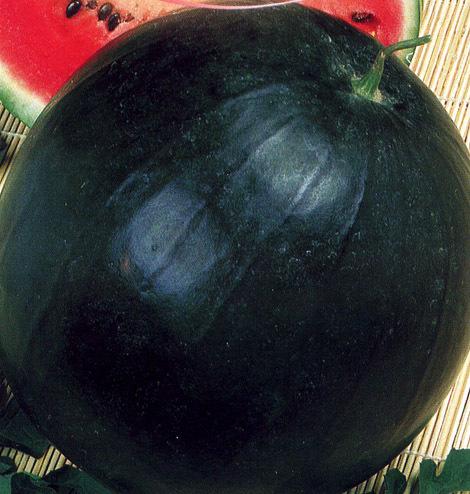 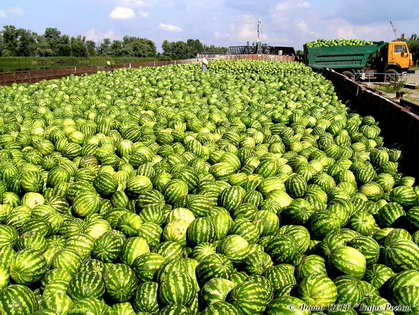 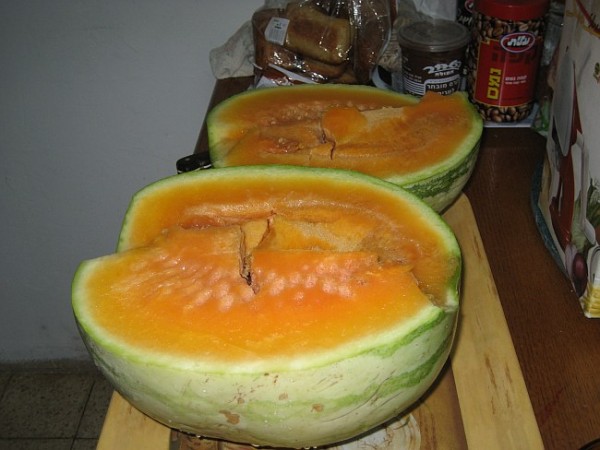 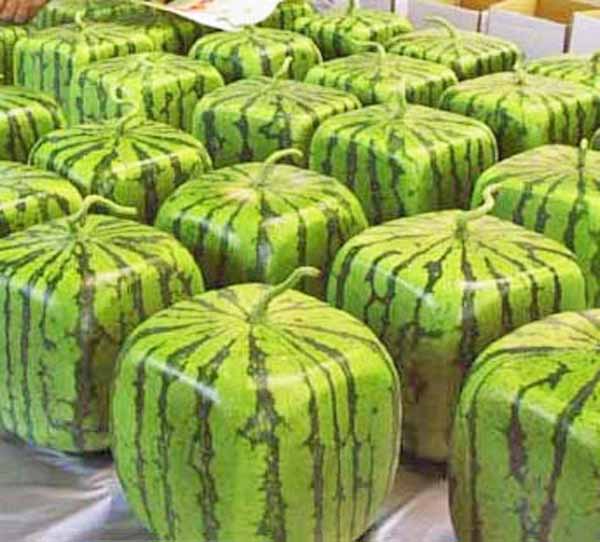 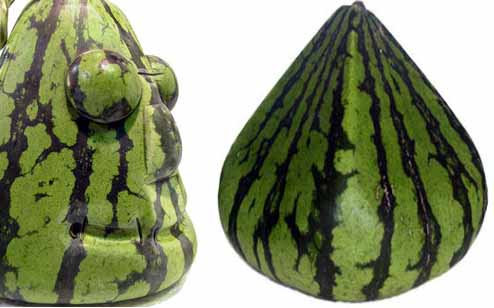 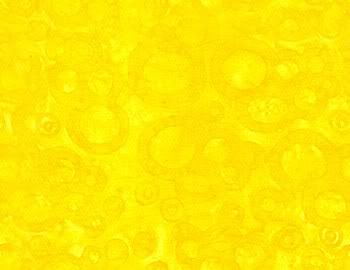 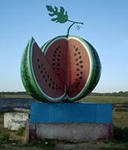 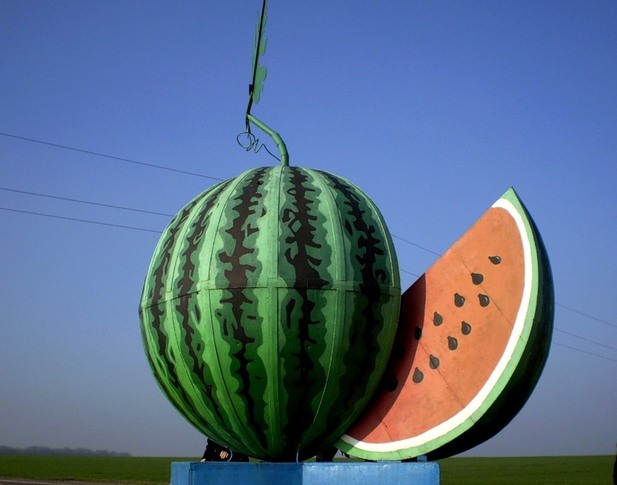 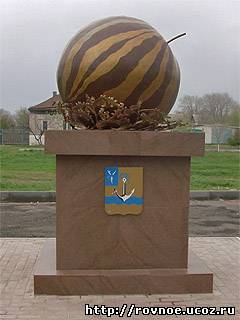 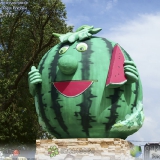 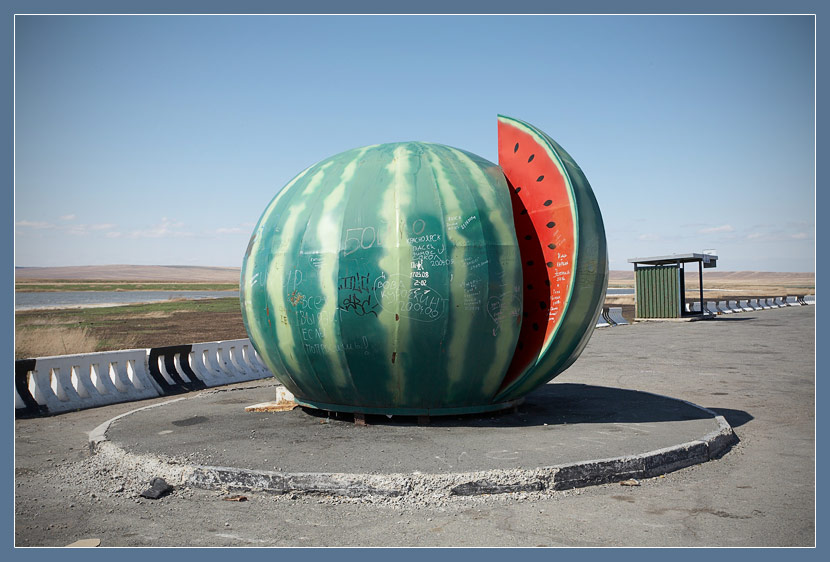 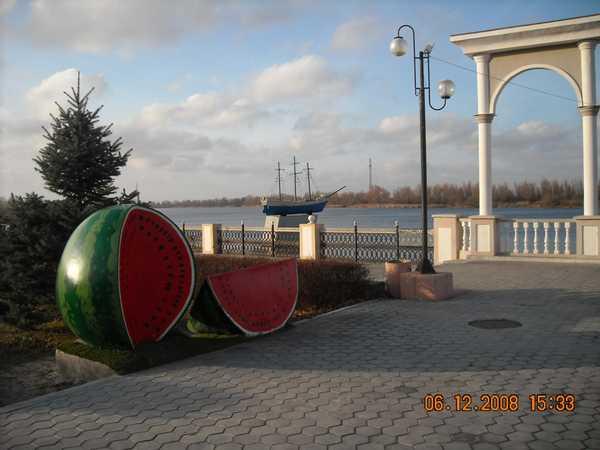 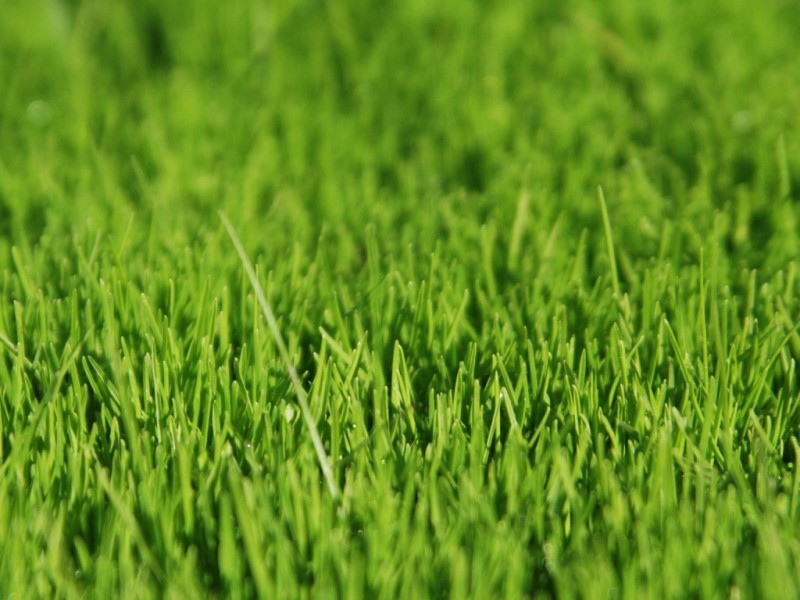 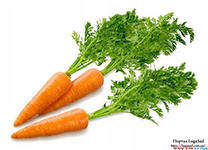 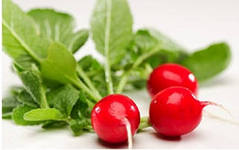 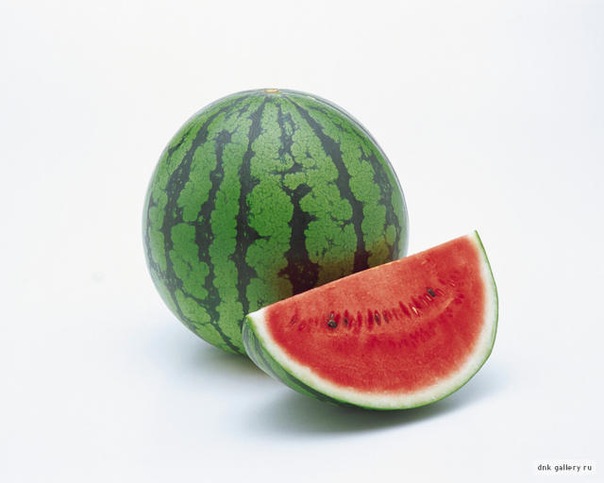 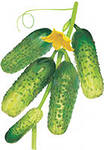 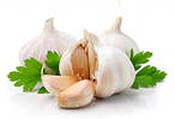 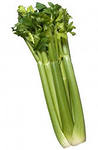 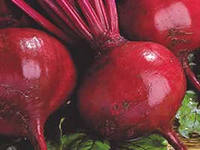 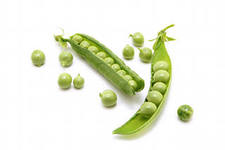 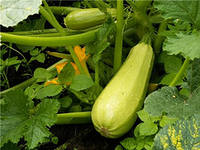 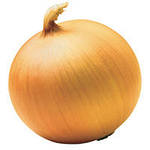 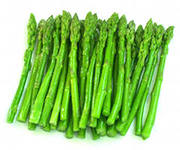 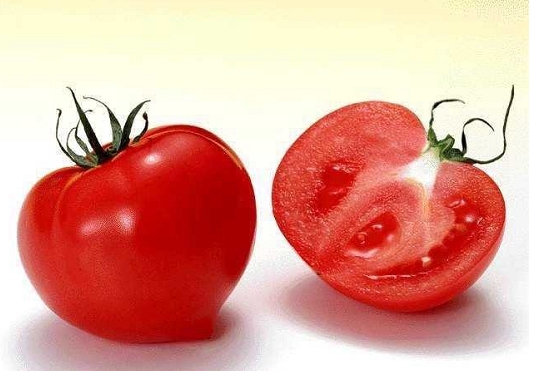 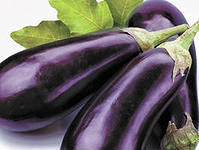 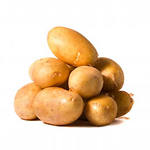 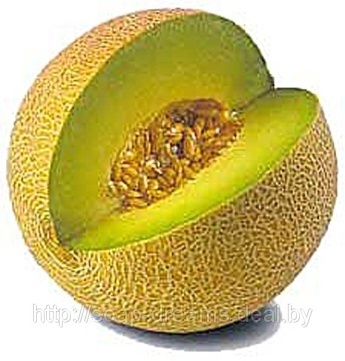 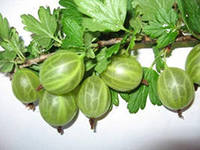 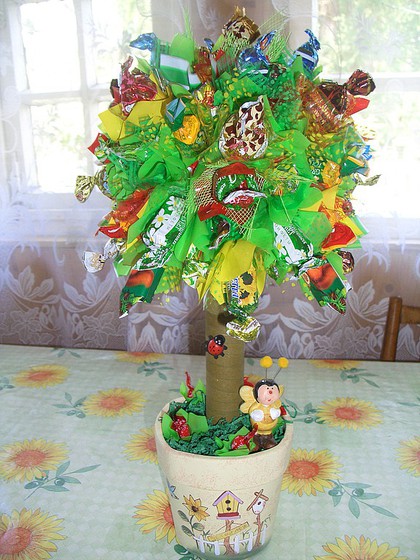 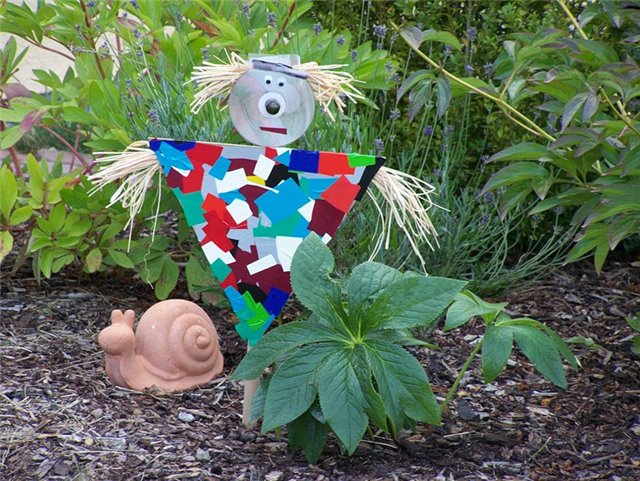 Приятного аппетита!
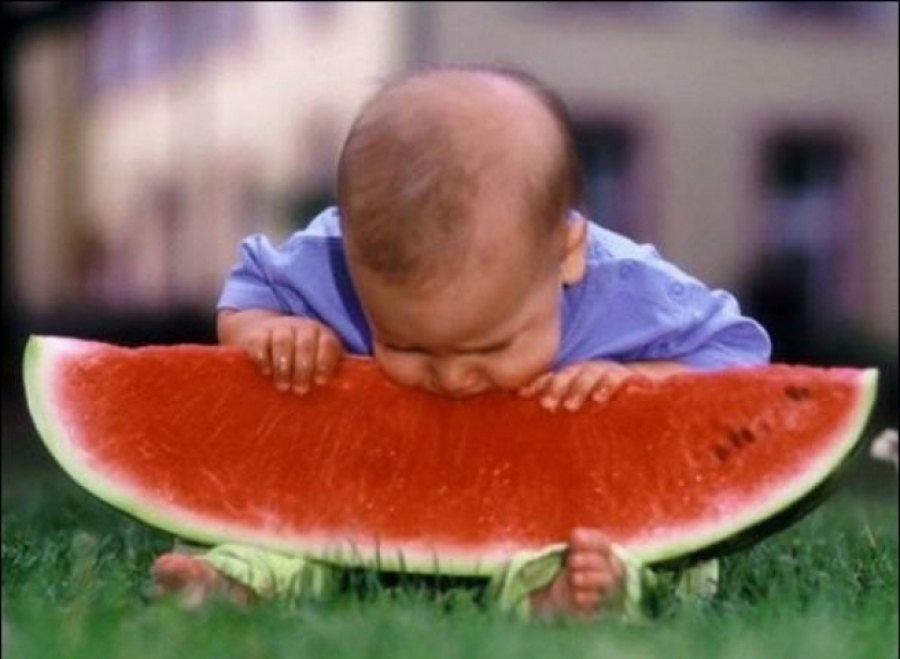